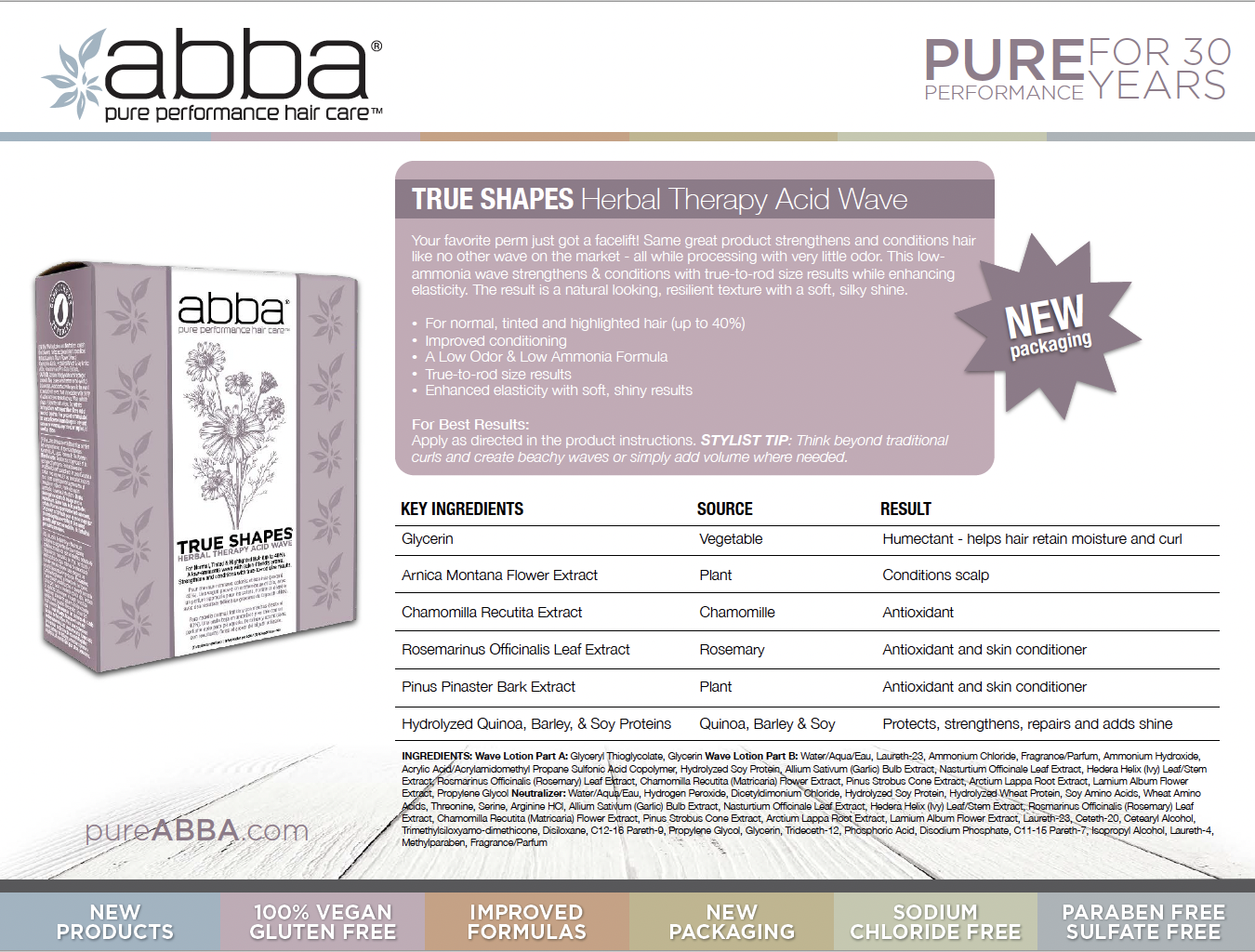 AVERAGE COST FOR A TEXTURE SERVICE = $125
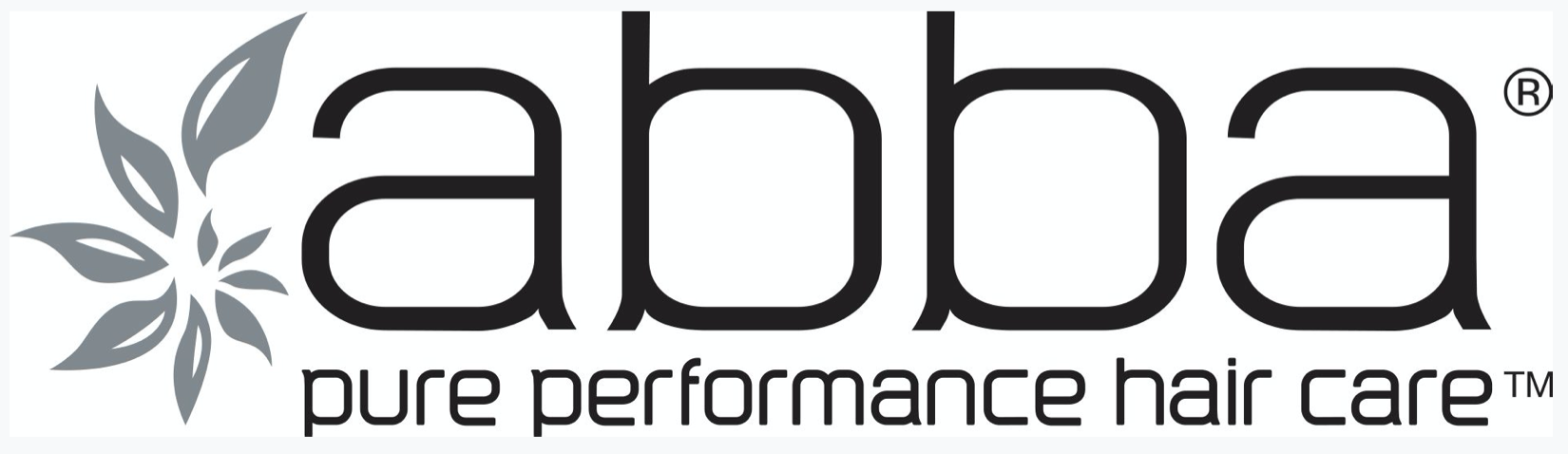 EARNINGS EXAMPLE
IF (1) STYLIST DOES (3) SERVICES PER WEEK THAT = $375
BEACH WAVES
MULTIPLIED BY (4) WEEKS THAT  = $1,500 PER STYLIST
If stylists add (3)
Supporting Products, they
can add an additional $8,640 per year in revenue

If you multiply that by (4) stylists, then the salon looks to earn an extra $34,500 per year for a total of $106K
MULTIPLIED BY (12) MOS THAT  = $18,000 PER STYLIST
MULTIPLIED BY (4) STYLIST THAT  = $72,000 PER YEAR